تصنيع اغذية 2  المرحلة الرابعة/علوم اغذية
د. زينة كاظم اليونس
التخمرات الصناعية الغذائية
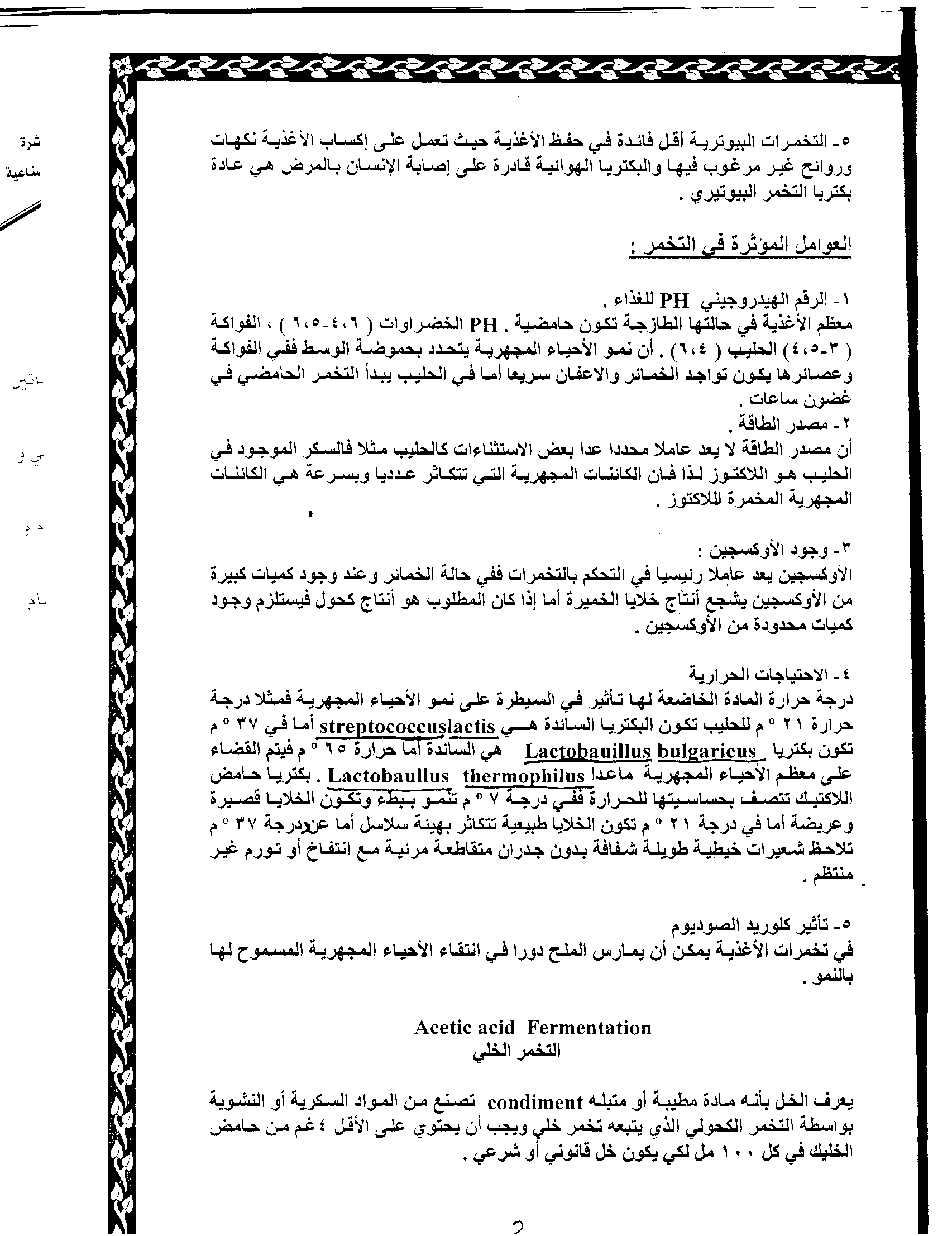 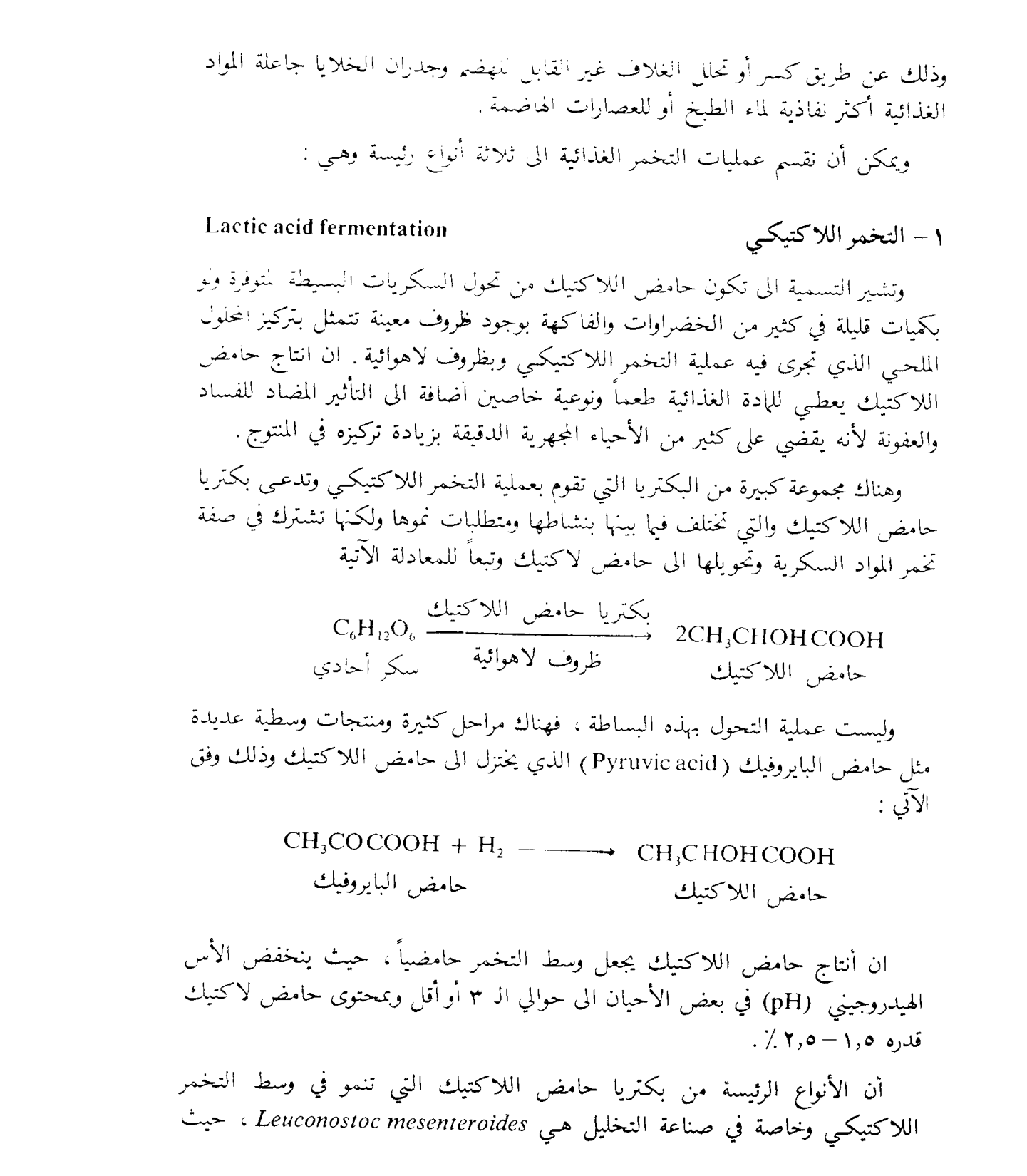 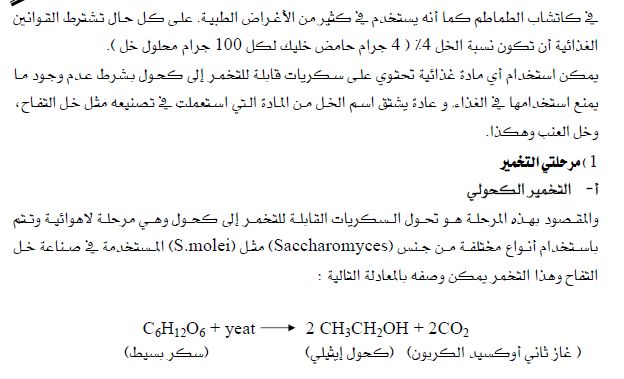 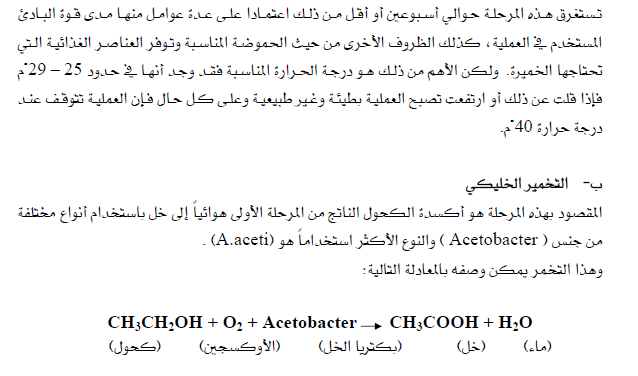 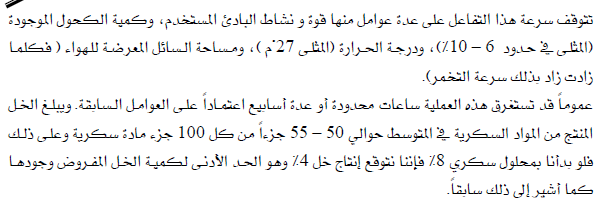 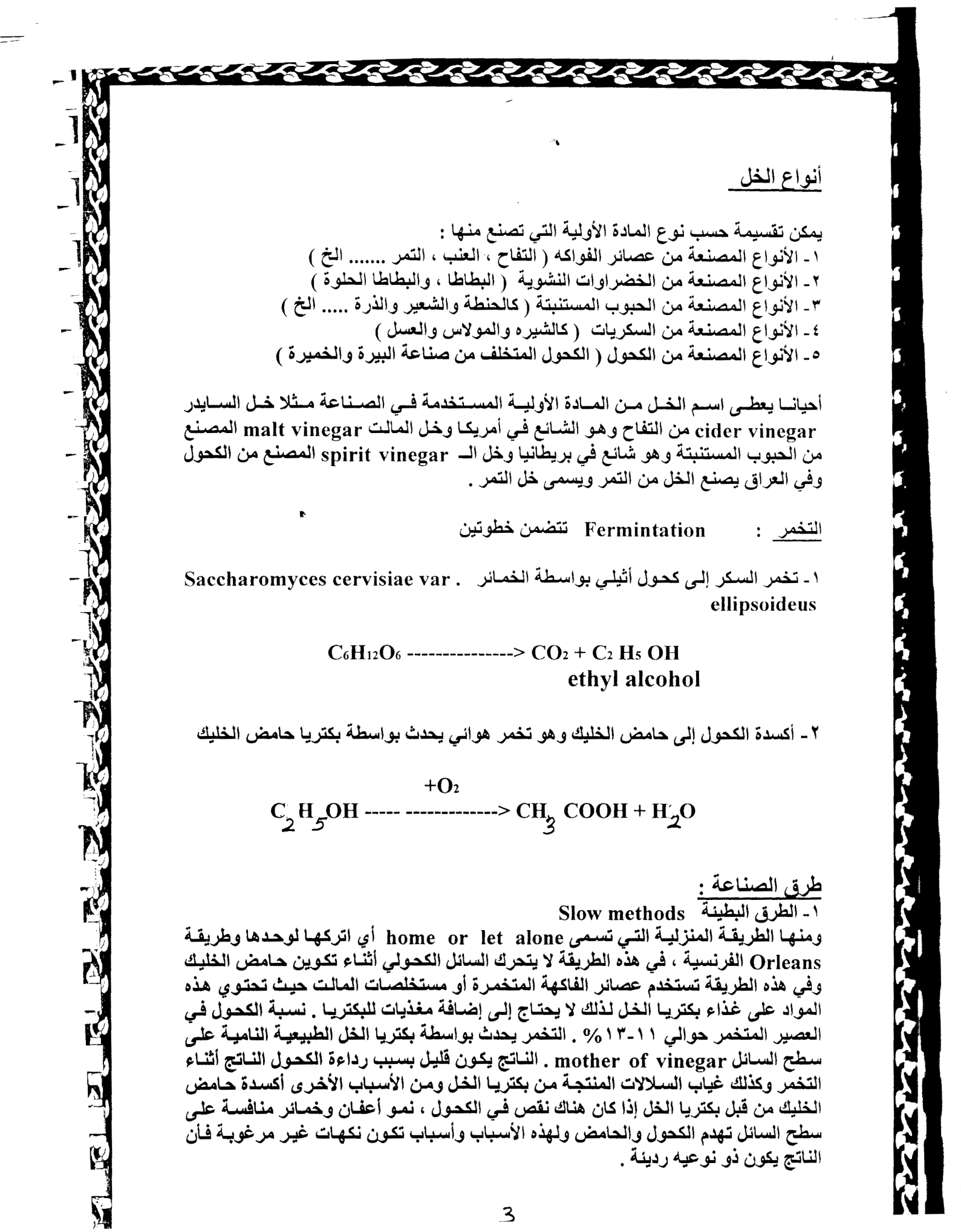 طرق الصناعة
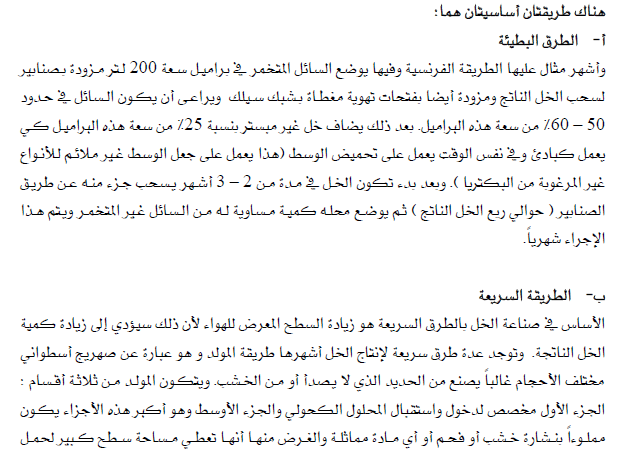 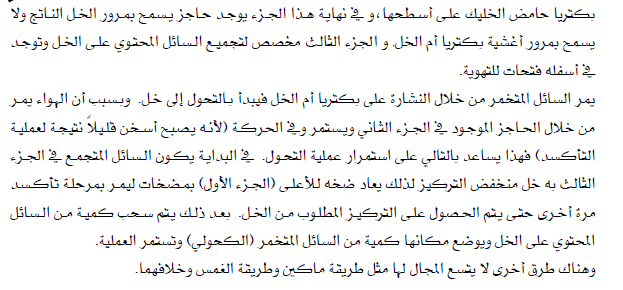 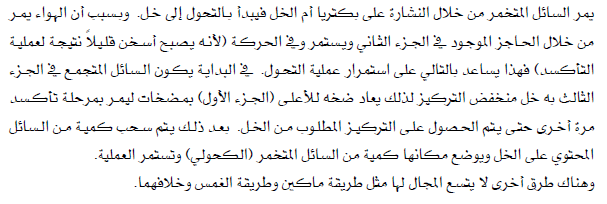 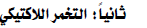 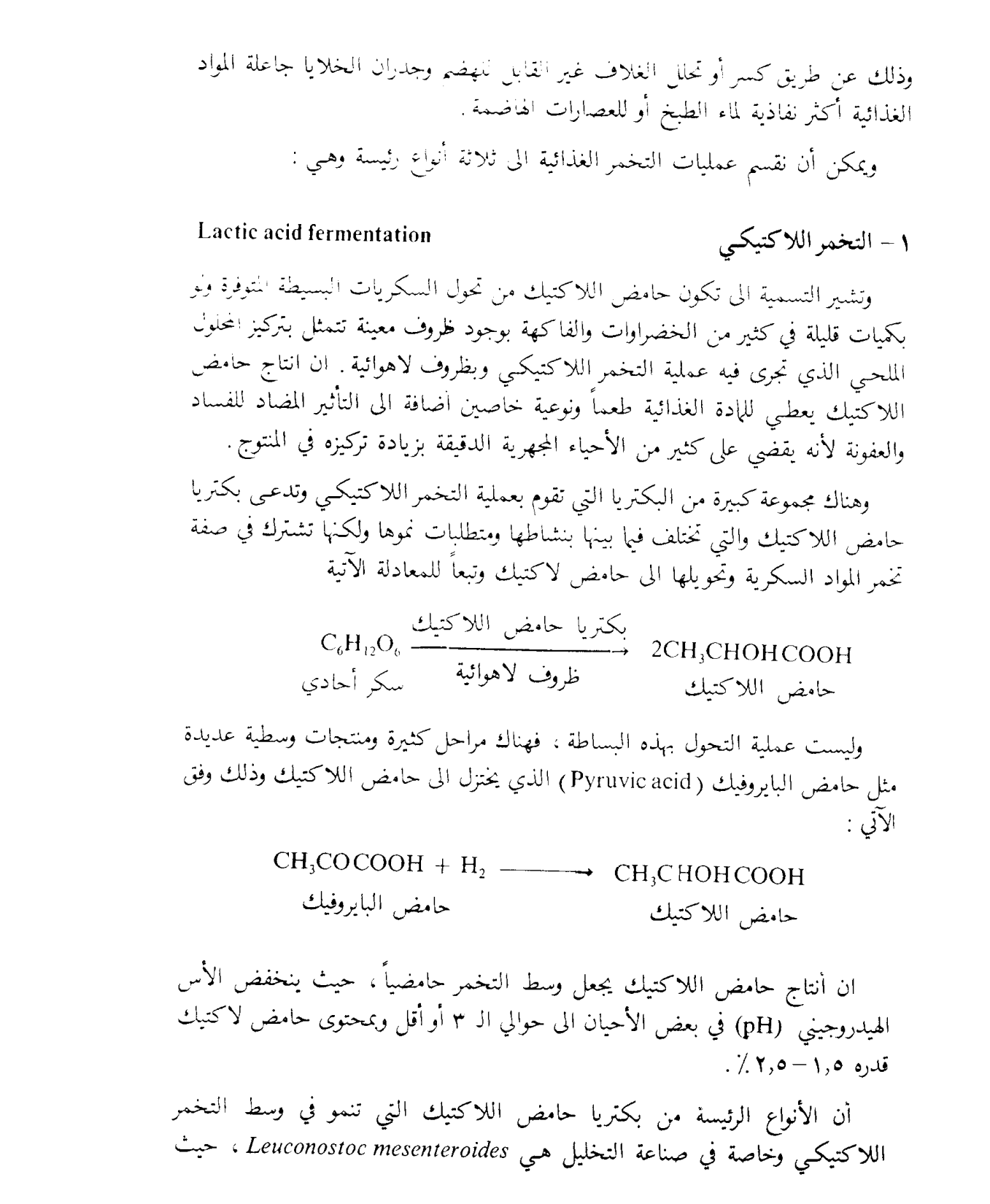